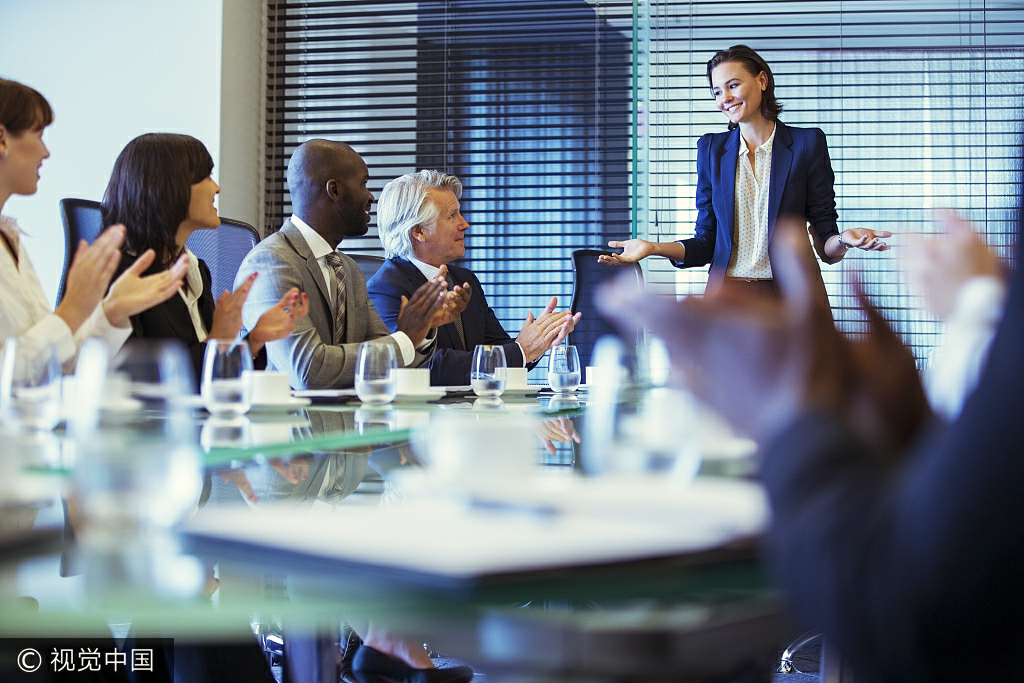 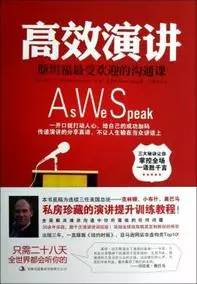 读书笔记
《高效演讲：斯坦福最受欢迎的沟通课》
AS WE SPEAK: HOW TO MAKE YOUR POINT AND HAVE IT STICK
汇报人： xiazaii    汇报时间：XX年XX月
很多聪明人，一生唯一的悲剧是
语言表达能力远远跟不上思维能力
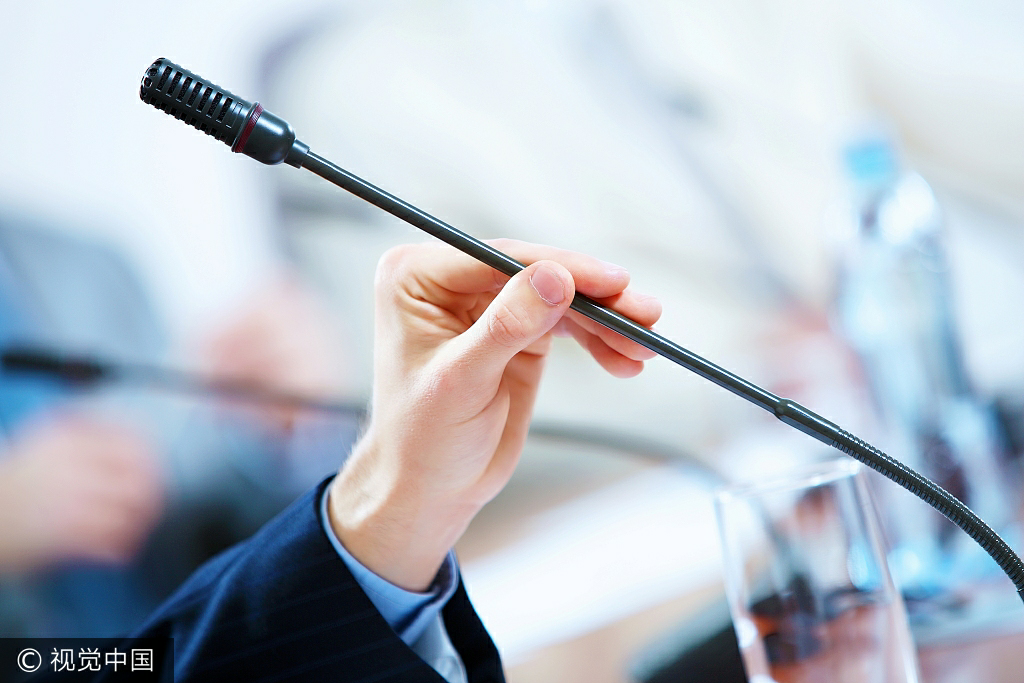 CONTENT/目录
P1 演讲内容
P2 演讲风格
P3 演讲状态
P1
演讲内容
信息量过大
与听众不相关
观点不明确
准备
结构
技巧
演讲准备
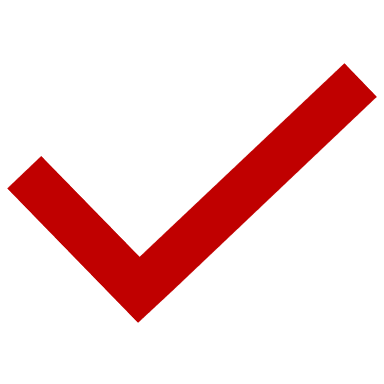 从听众出发
引发兴趣
相关链接
改变心态
改变行动
提炼说明
简单语言
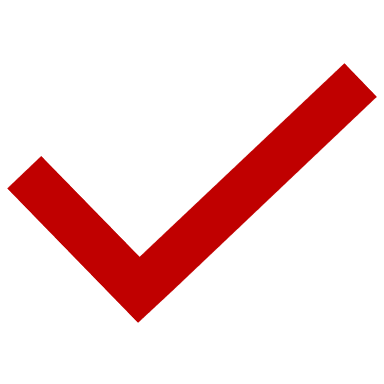 带着目标演讲
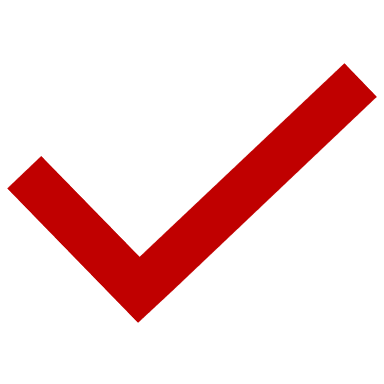 清晰传递重点
演讲结构
以你们开头/提出问题/“性感数字”/让听众震惊/
坦白交待/“想象”一下/故事轶事
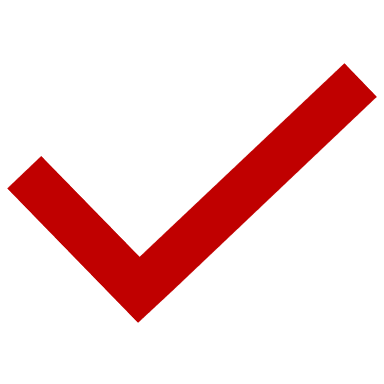 开头的坡道
逻辑体系/路线图/发现点/论据/结论
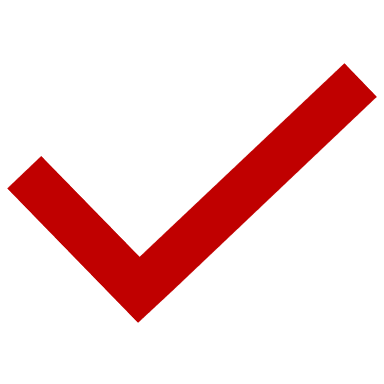 中间的发现
清晰总结/完美收尾
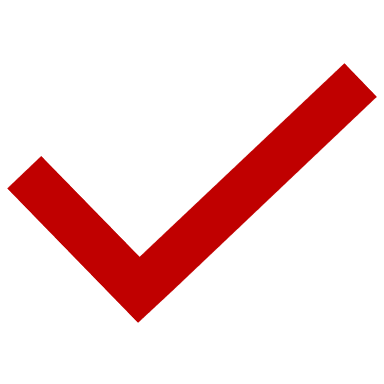 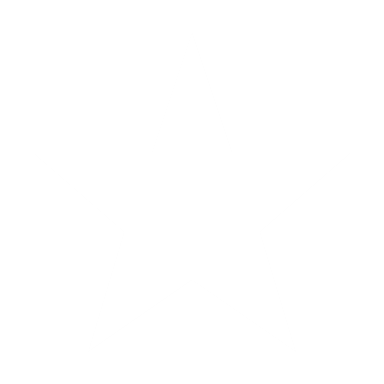 结尾的甜点
开头(坡道)
中间（三个发现点）
结尾（甜点）
演讲技巧
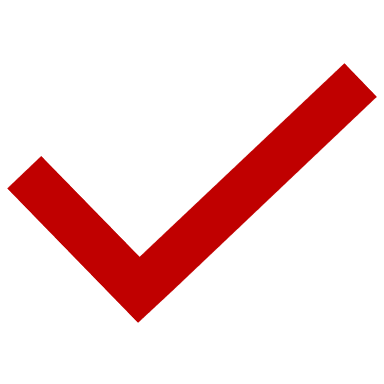 用故事情节
历史轶事
个人生活
经典作品
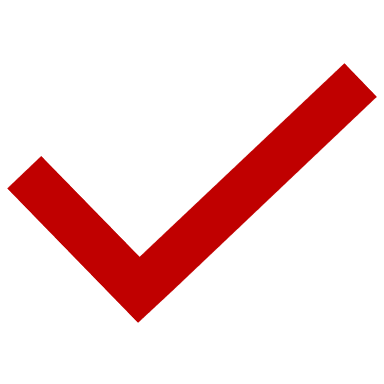 打鲜活比喻
本体
喻体
比喻词
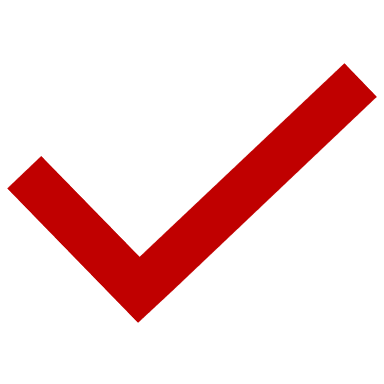 清晰传递重点
重复
互动
停顿
P2
演讲风格
语言无表现力
传达不出意思
动作不协调
声音
表达
姿势
声音训练
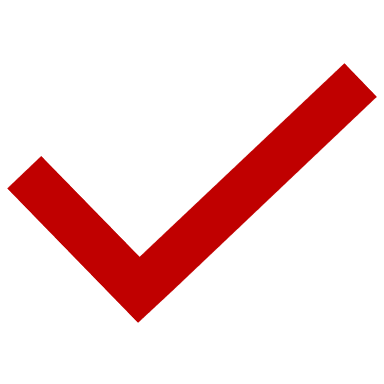 声音的构成
朗读30M
音量
音调
节奏
讲故事
练呼吸
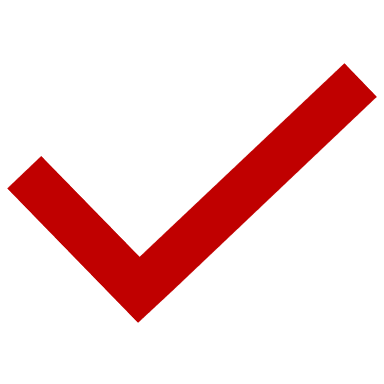 每天训练声音
姿势训练
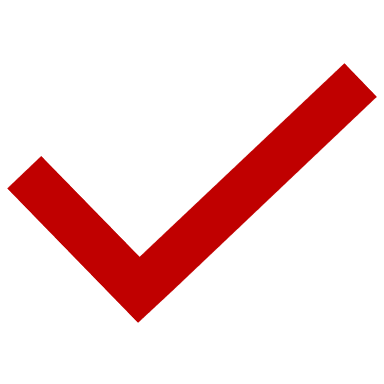 让眼神运动
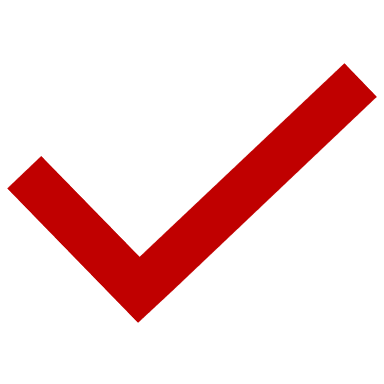 让双手动起来
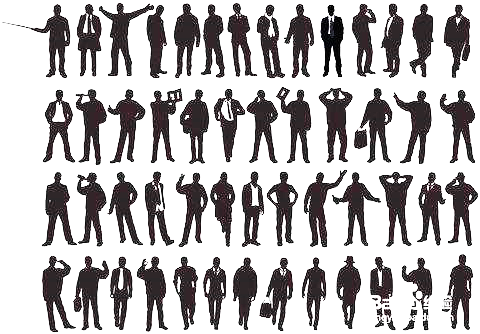 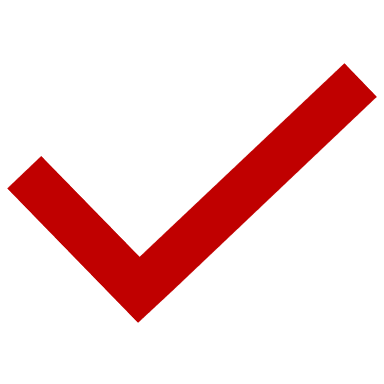 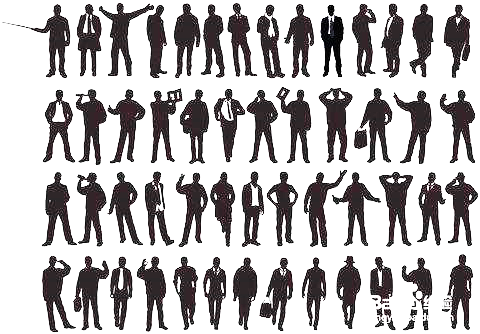 脚也不能停
P3
演讲状态
信念不足
神经紧张
身体失控
心理
信念
身体
谢谢观看